DIRITTO A … STARE BENE
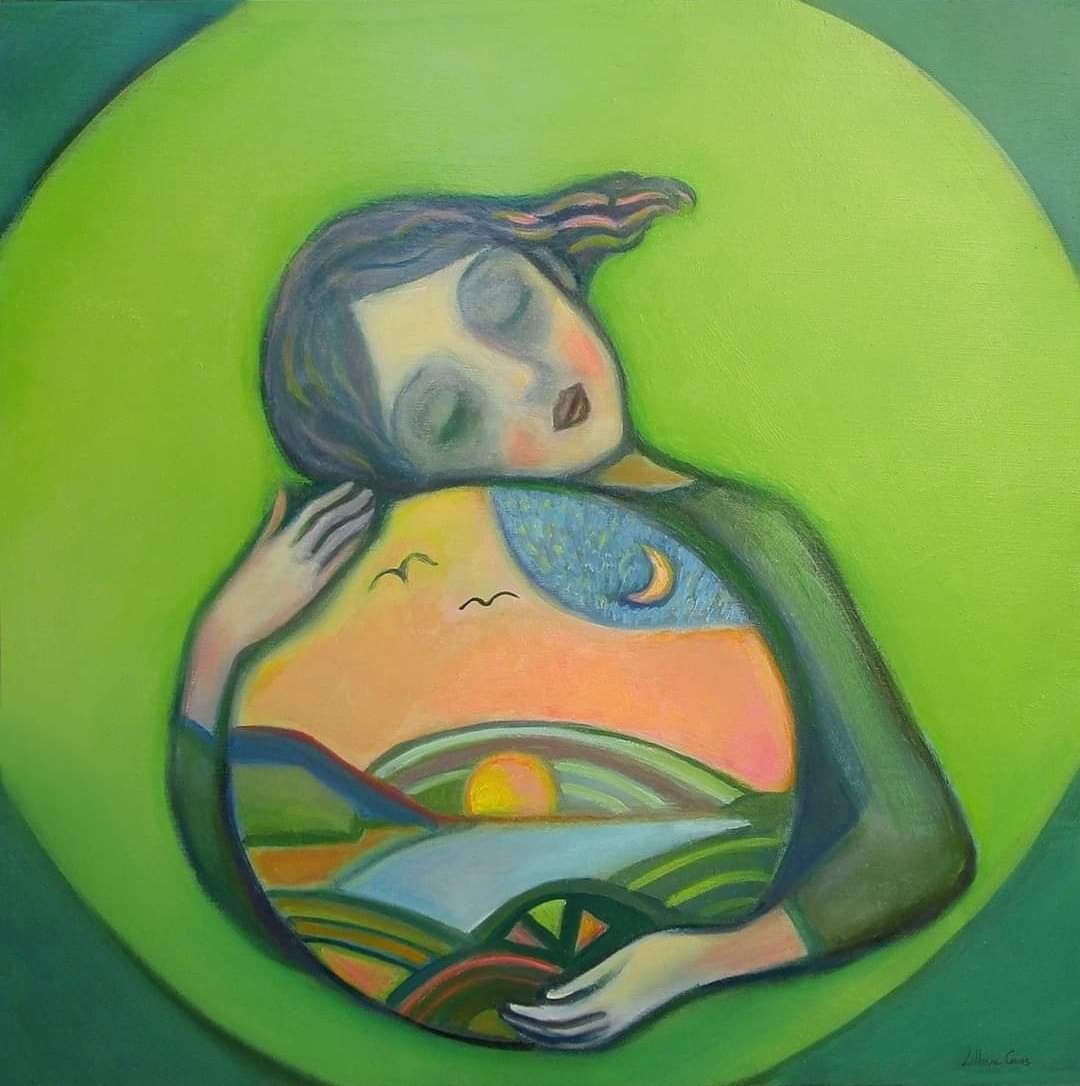 GIORNATA MONDIALE DEI DIRITTI INS. PAOLA DE FALCO SEZ 1 B PLESSO CAPOLUOGO
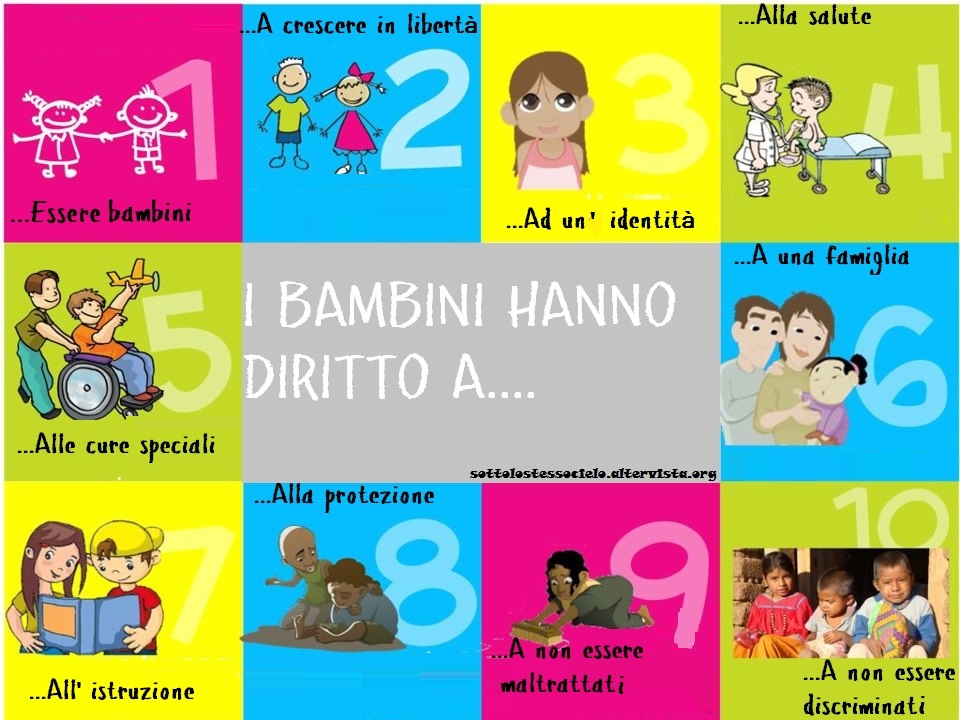 2
3
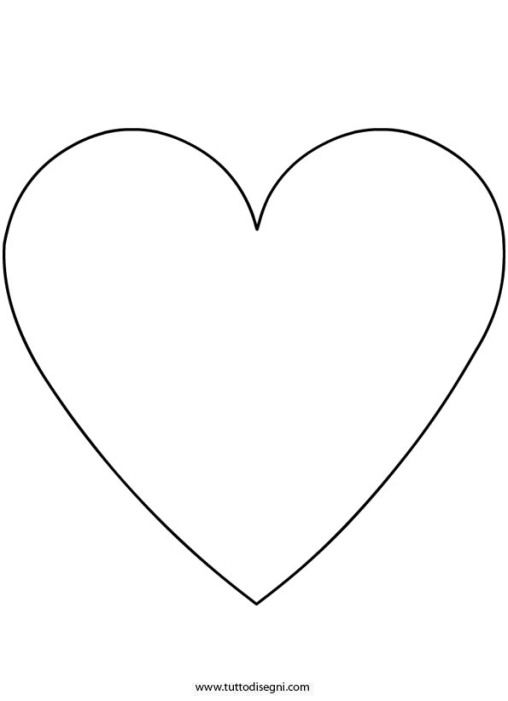 4
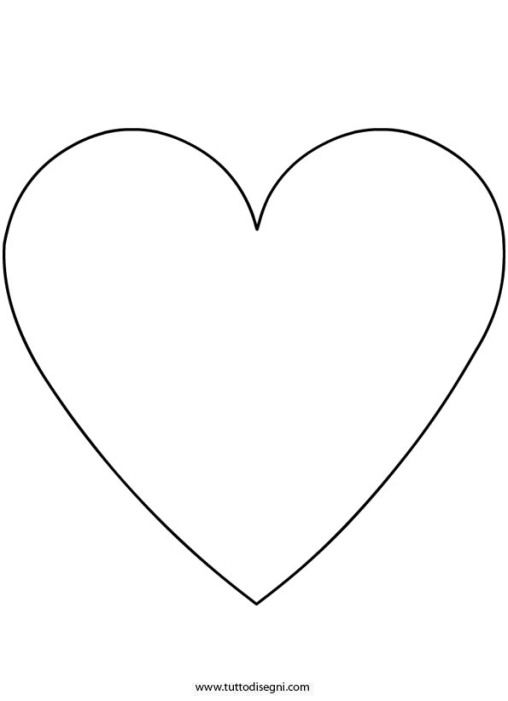 1
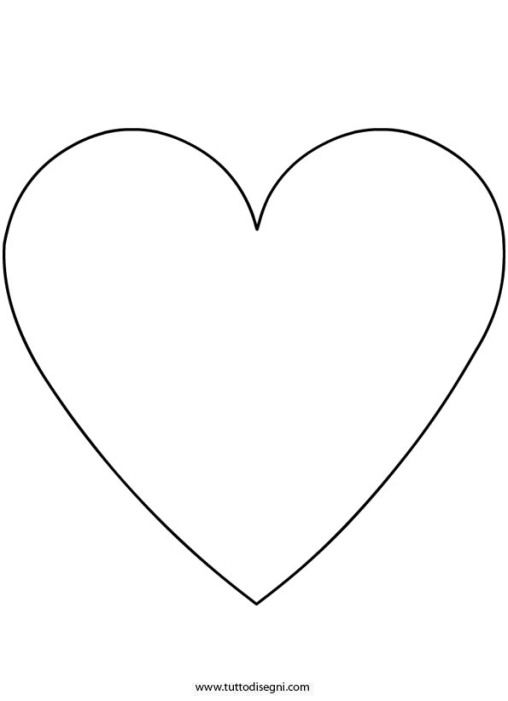 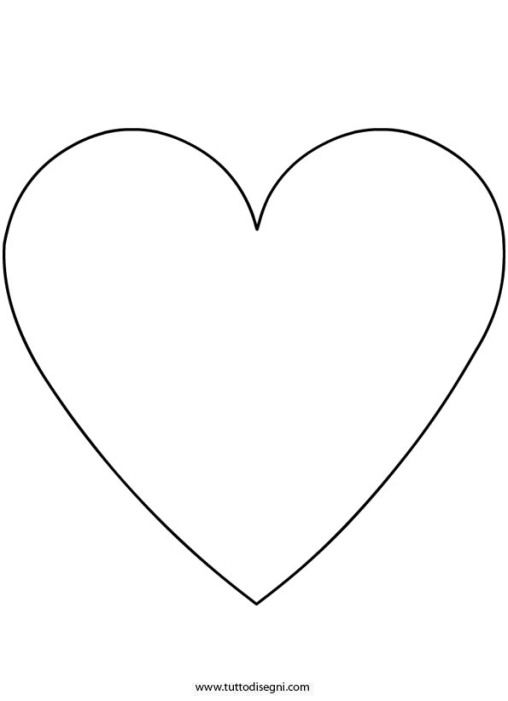 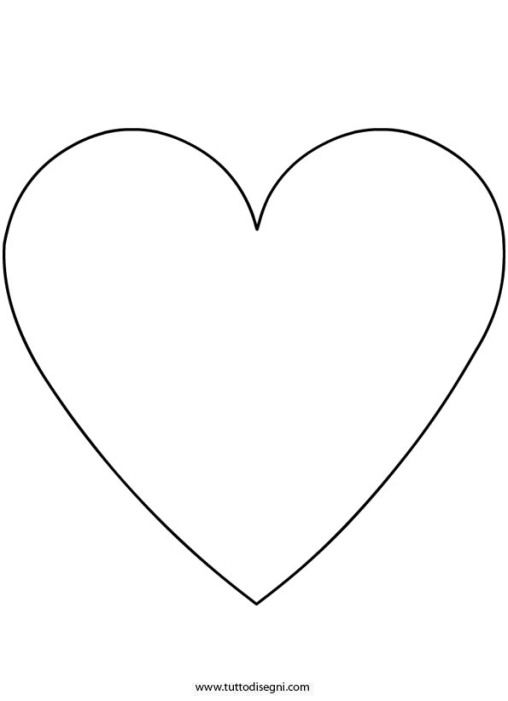 5
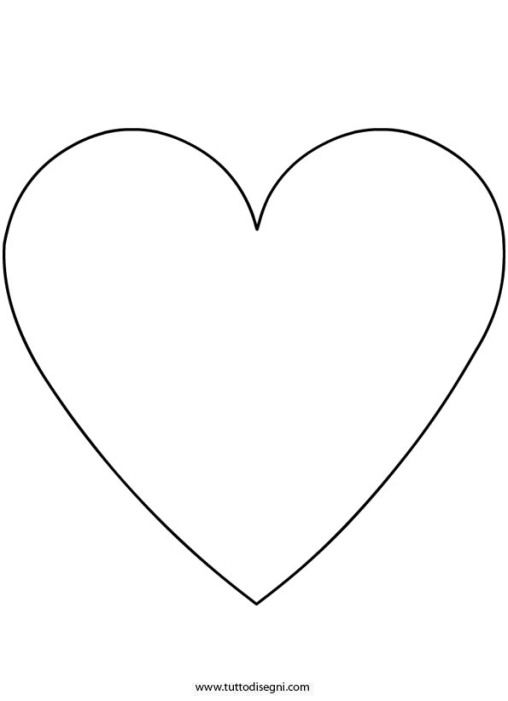 6
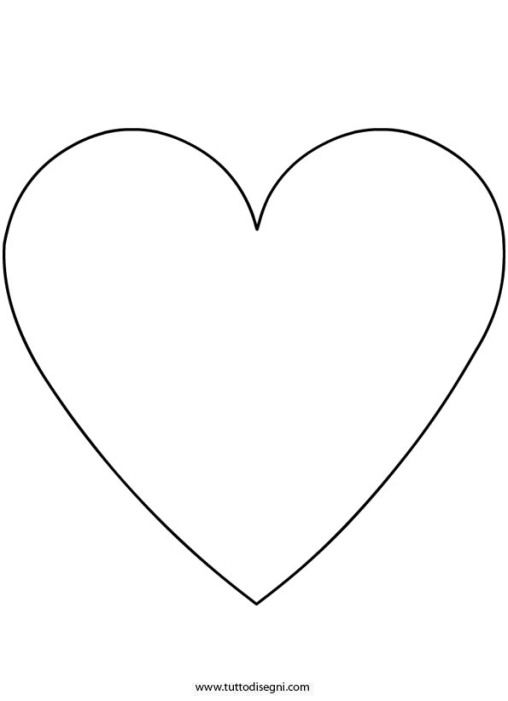 VOGLIO UN MONDO
                  DIRITTO
9
10
8
7
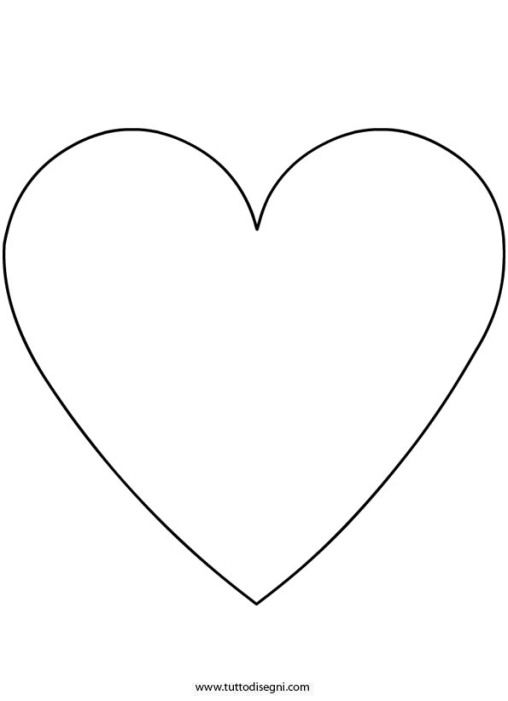 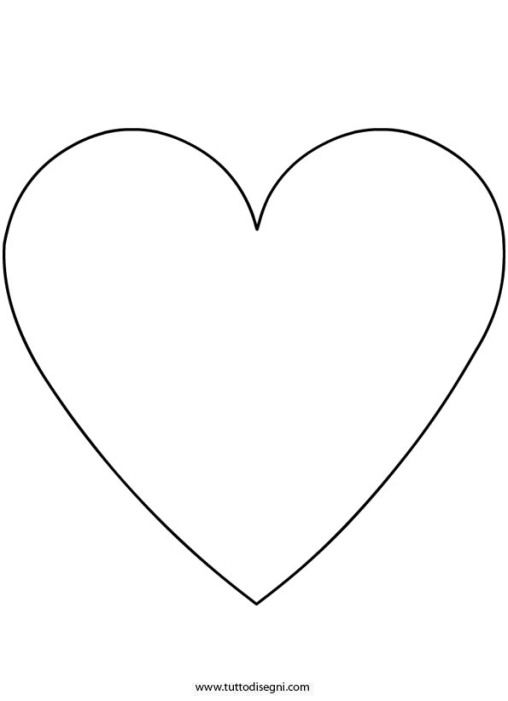 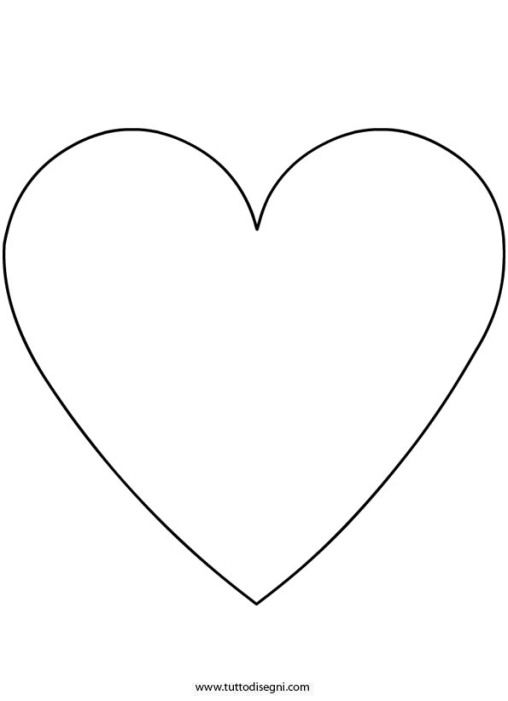 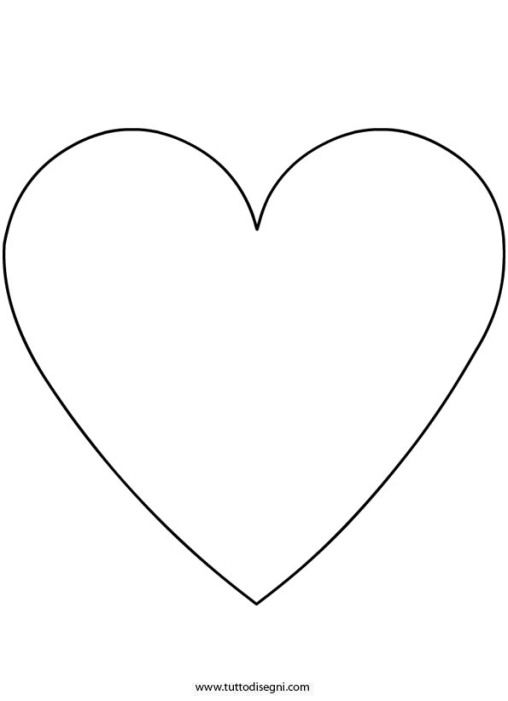 Canzone VOGLIO UN MONDO DIRITTO PER TUTTI I BAMBINI
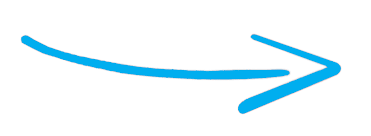 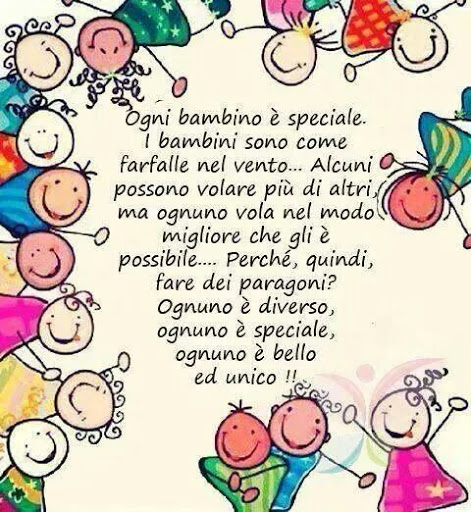 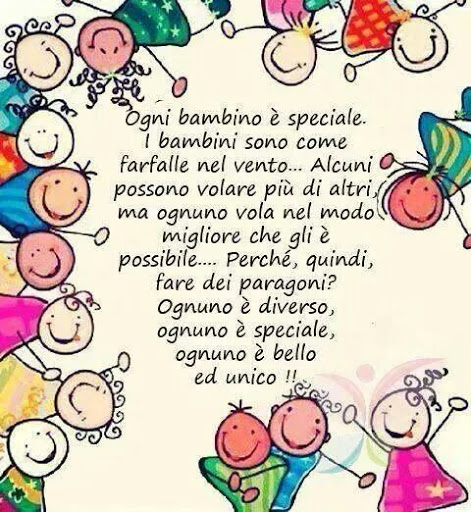 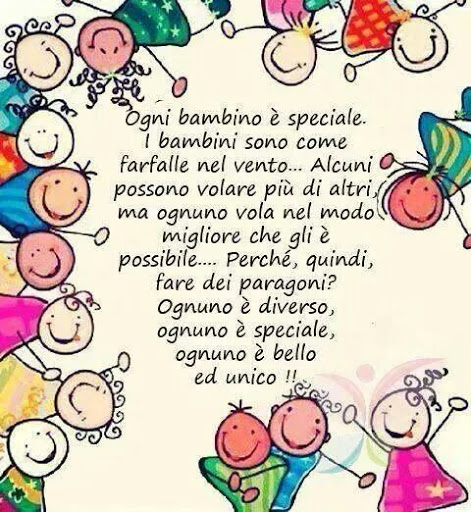 VOGLIO UN MONDO DIRITTO 

Voglio un mondo diritto Per tutti i bambini 
Non dico perfetto ma meno distratto 
Rit: Oleleè olalà olelè olalà olelè olalà 
per tutti i bambini
 Voglio un mondo d’affetto
 per tutti i bambini 
amici e berretti 
abbracci e sgambetti
 Rit: Oleleè olalà olelè olalà olelè olalà 
per tutti i bambini 
Voglio un mondo ben fatto 
per tutti i bambini pedoni
 protetti e prati e campetti
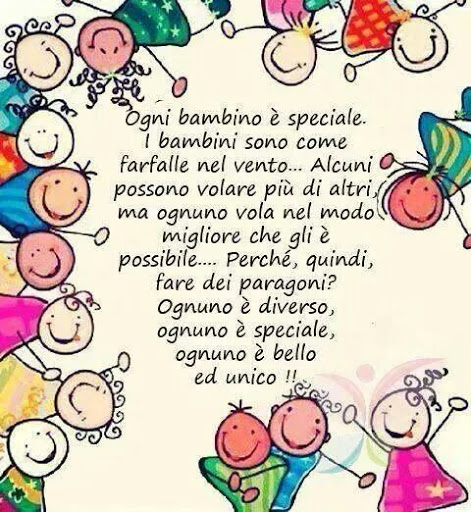